Навстречу  
105-летия профсоюзов Свердловской области
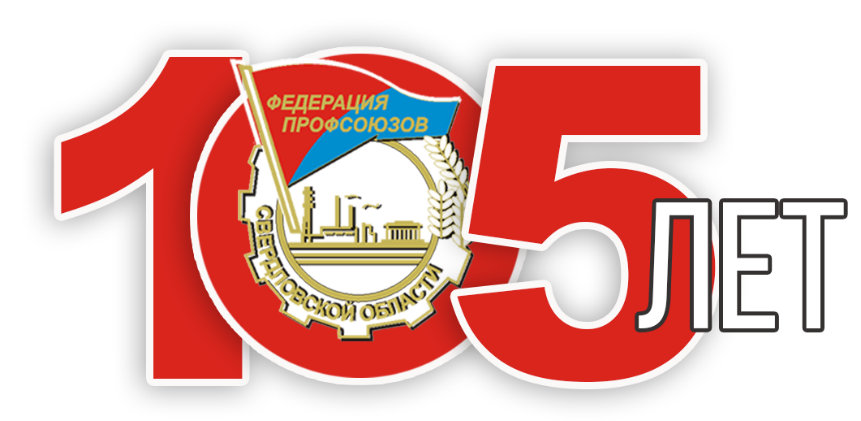 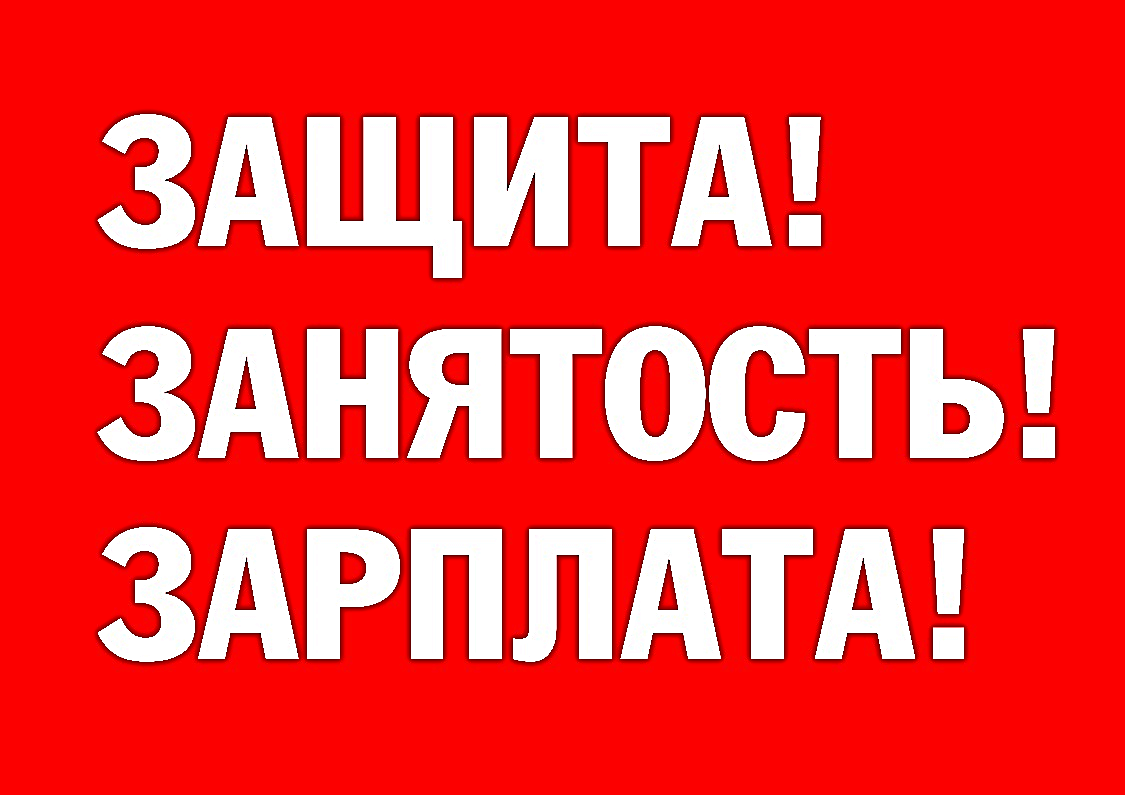 С ПРАЗДНИКОМ Весны и Труда!
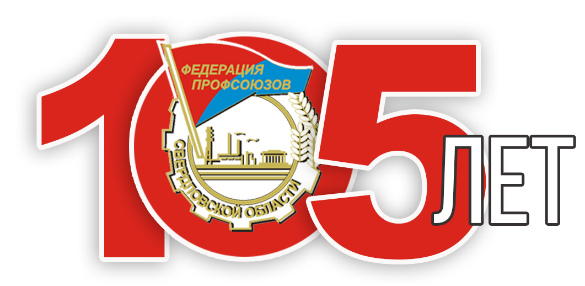 1 МАЯ ПРОФСОЮЗЫ – ЗА ДОСТОЙНЫЙ ТРУД!
Zа Мир! Zа Труд! Zа Май!
Zа армию! Zа Президента!
Реальной инфляции – реальную индексацию зарплат!
Когда мы едины – мы не победимы!   
Сила профсоюзов в единстве и солидарности!
26 апреля 10.00 час. г. Екатеринбург, Площадь 1905 года
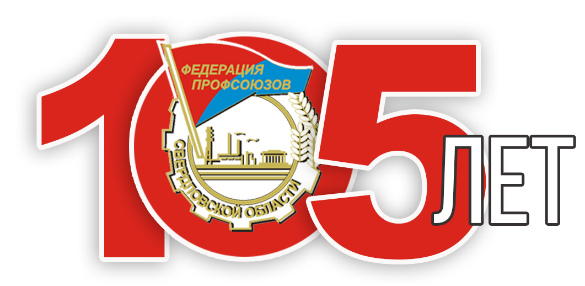 1 МАЯ ПРОФСОЮЗЫ – ЗА ДОСТОЙНЫЙ ТРУД!
ЗА индексацию зарплаты выше инфляции!
ЗА безопасность труда на каждом рабочем месте!
ЗА сохранение рабочих мест!
ЗА крепкое социальное партнерство!
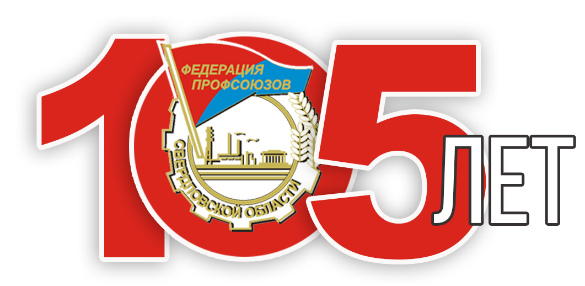 1 МАЯ ПРОФСОЮЗЫ – ЗА ДОСТОЙНЫЙ ТРУД!
Даешь мораторий на увольнение!
Кризис-кризисом, Трудовой кодекс-трудовым кодексом! 
Бизнесменам патриотам – Поддержку и Госгарантии!  
Простой? Ликвидация?-Национализация!
 Пенсиям и пособиям – защиту от инфляции!
Мероприятия в преддверии Первомая
26 апреля – автопробег ФНПР – «ZА Мир без нацизма!» 
28 апреля - Всемирный День охраны труда и здоровья. Под эгидой - «Общими усилиями сформировать позитивную культуру охраны труда»;
Последняя декада апреля - проведение Губернатором Свердловской области торжественного приема лучших рабочих - членов профсоюза предприятий и организаций региона;
 1 Мая - прием Губернатора Свердловской области в честь Государственного праздника «Весны и Труда».
Первомайские субботники
СЛАВА ЧЕЛОВЕКУ ТРУДА!
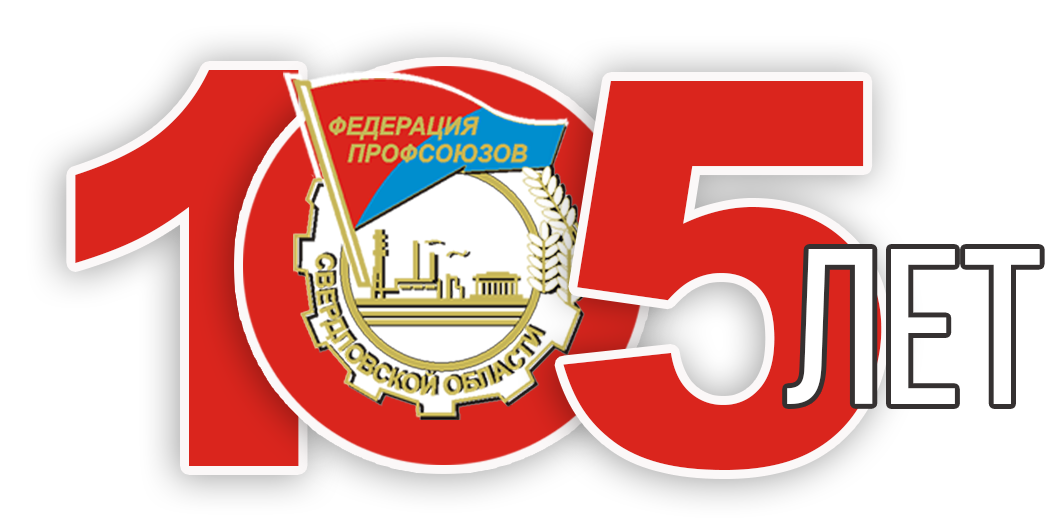 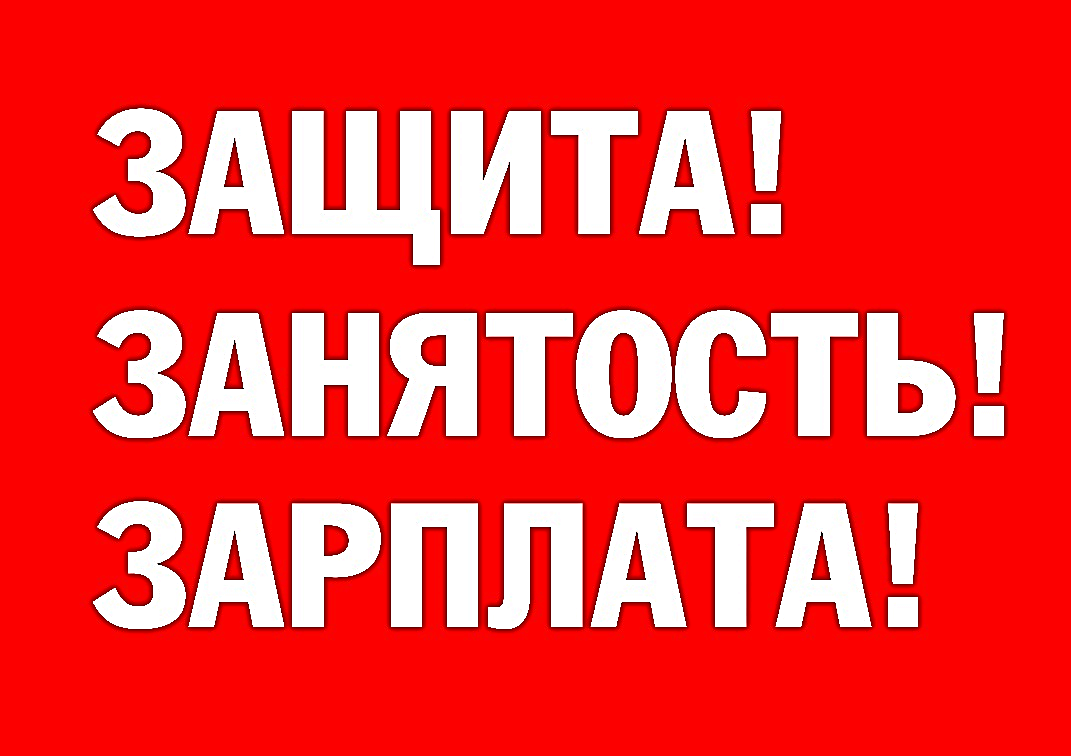 Человеку Труда – достойную жизнь!
Порядок проведения шествия и митинга следующий:
9.00-9.30  - формирование колонн по 
ул. Ленина (от Ленина,35) и по ул. Пушкина
9.35-09.55 – шествие до памятника
 В.И. Ленину на Площади 1905 года
10.00-10.35 – митинг с трибуны памятника В.И. Ленину
11.00-12.00 – прием Губернатора Свердловской области в честь Государственного праздника «Весны и Труда»
ПРОФСОЮЗАМ РОССИИ – 117 ЛЕТ!
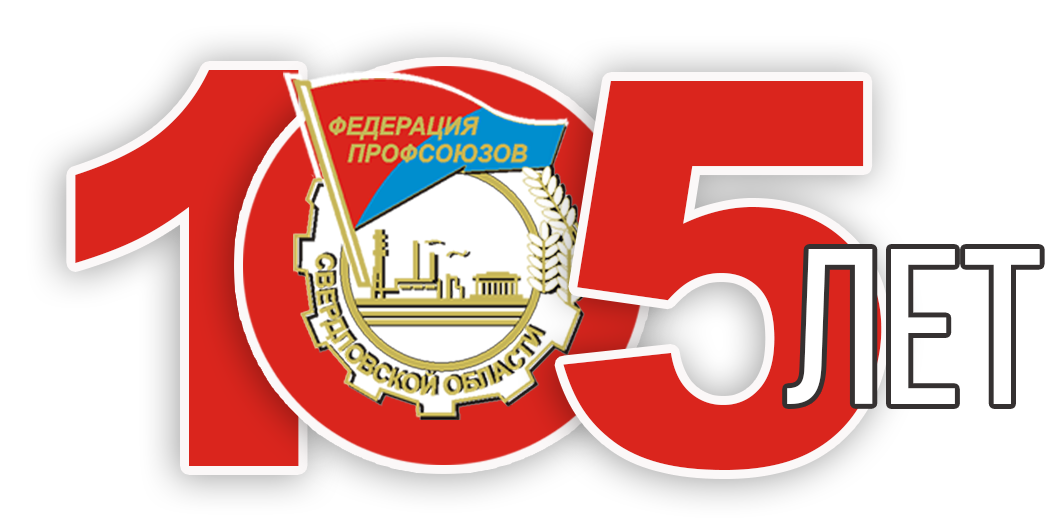 1905-2022
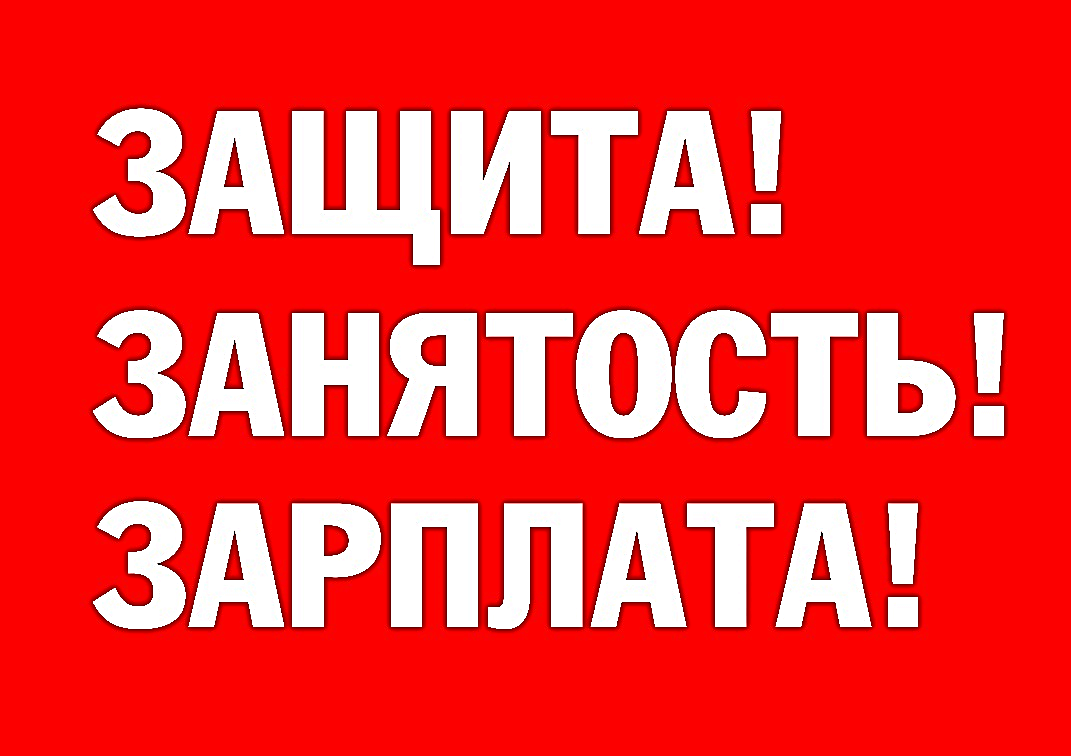 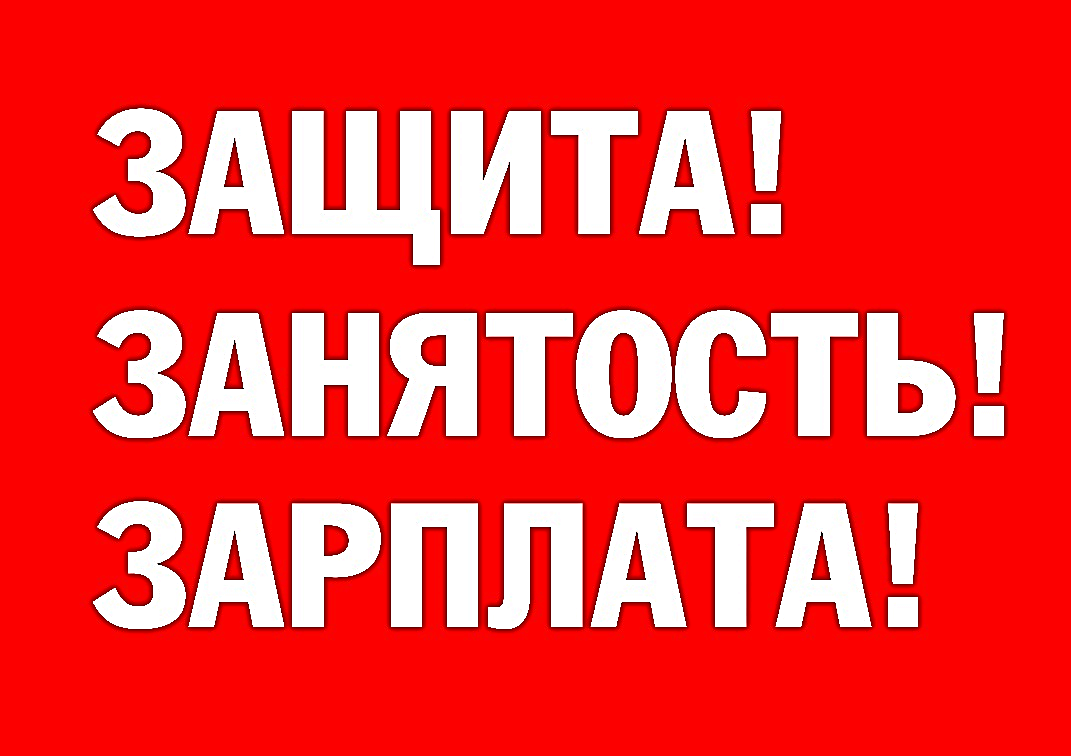 С Праздником Весны и Труда!
С Днем международной солидарности трудящихся!
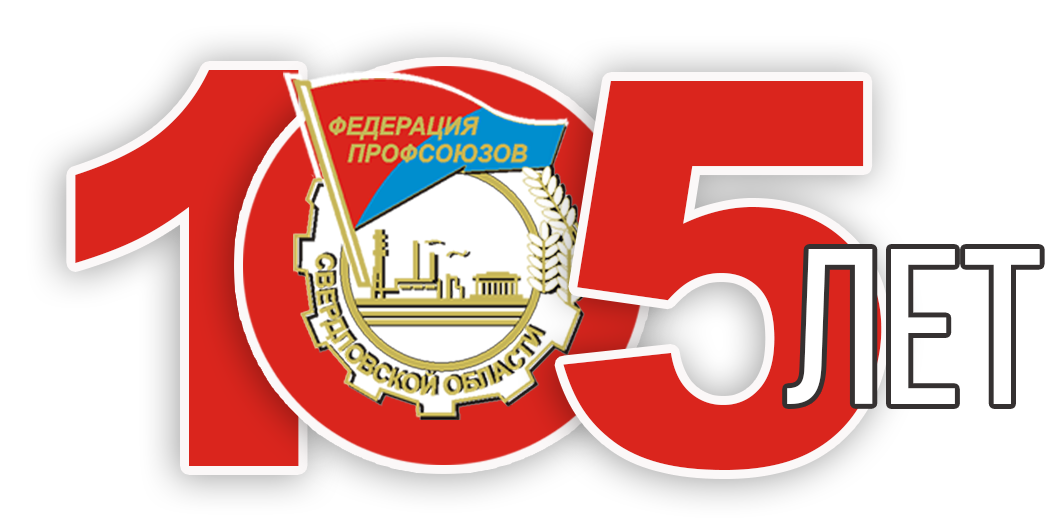